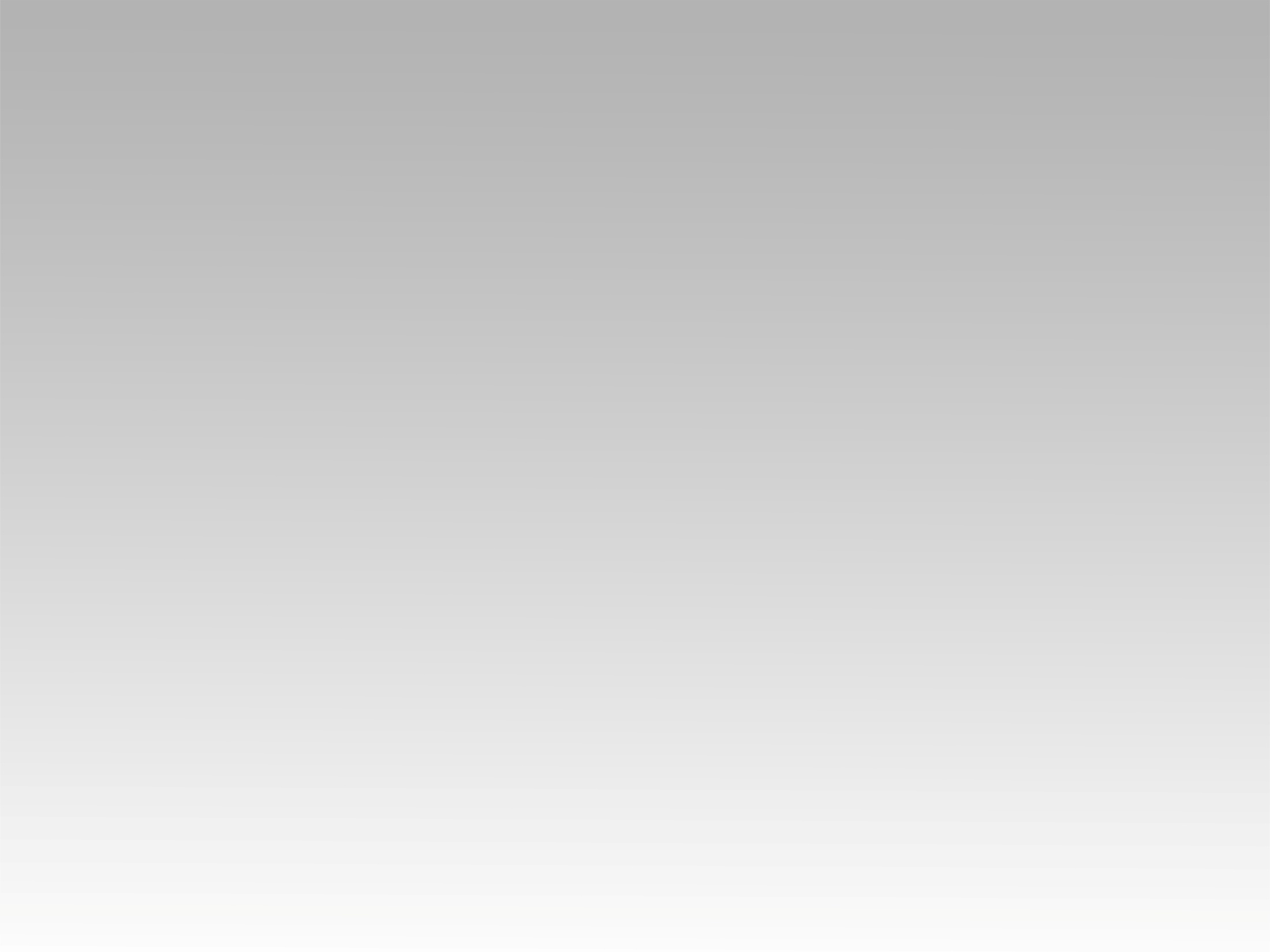 تـرنيــمة
وياك بتزول هموم
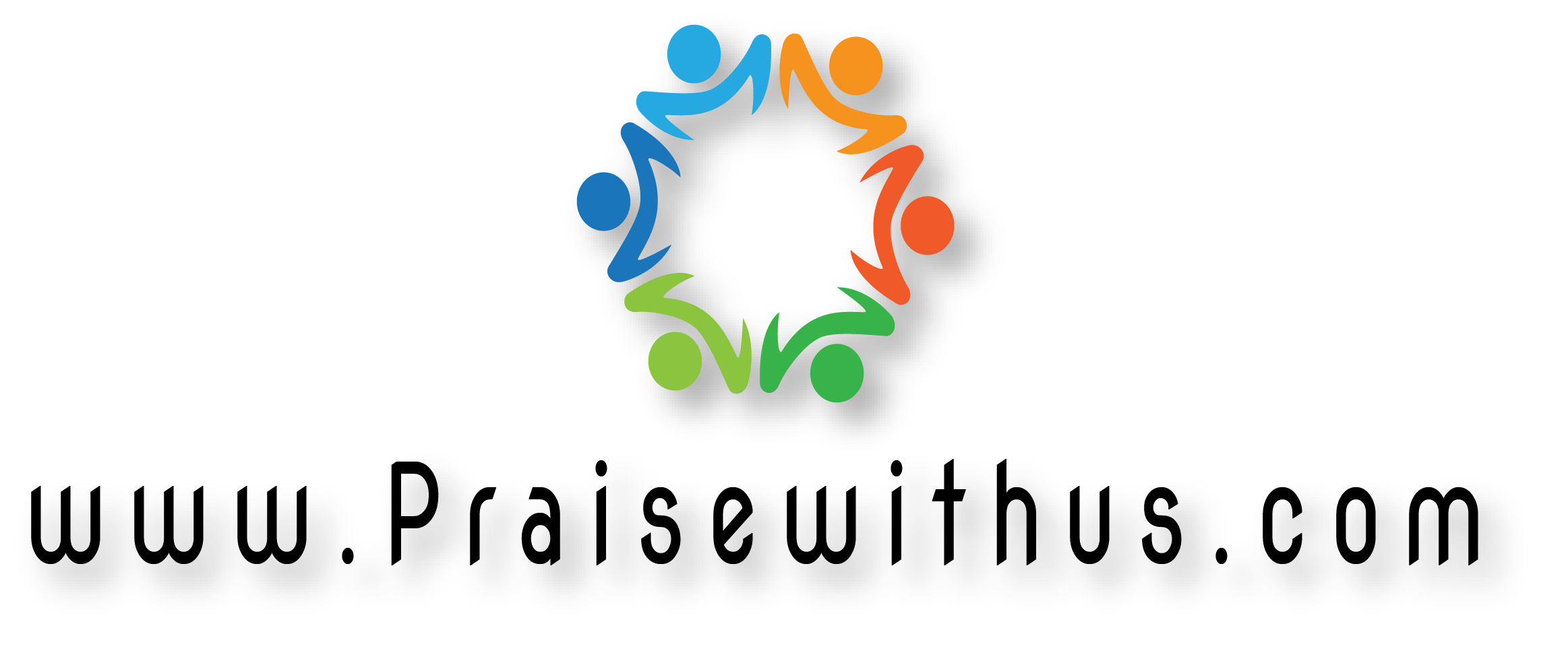 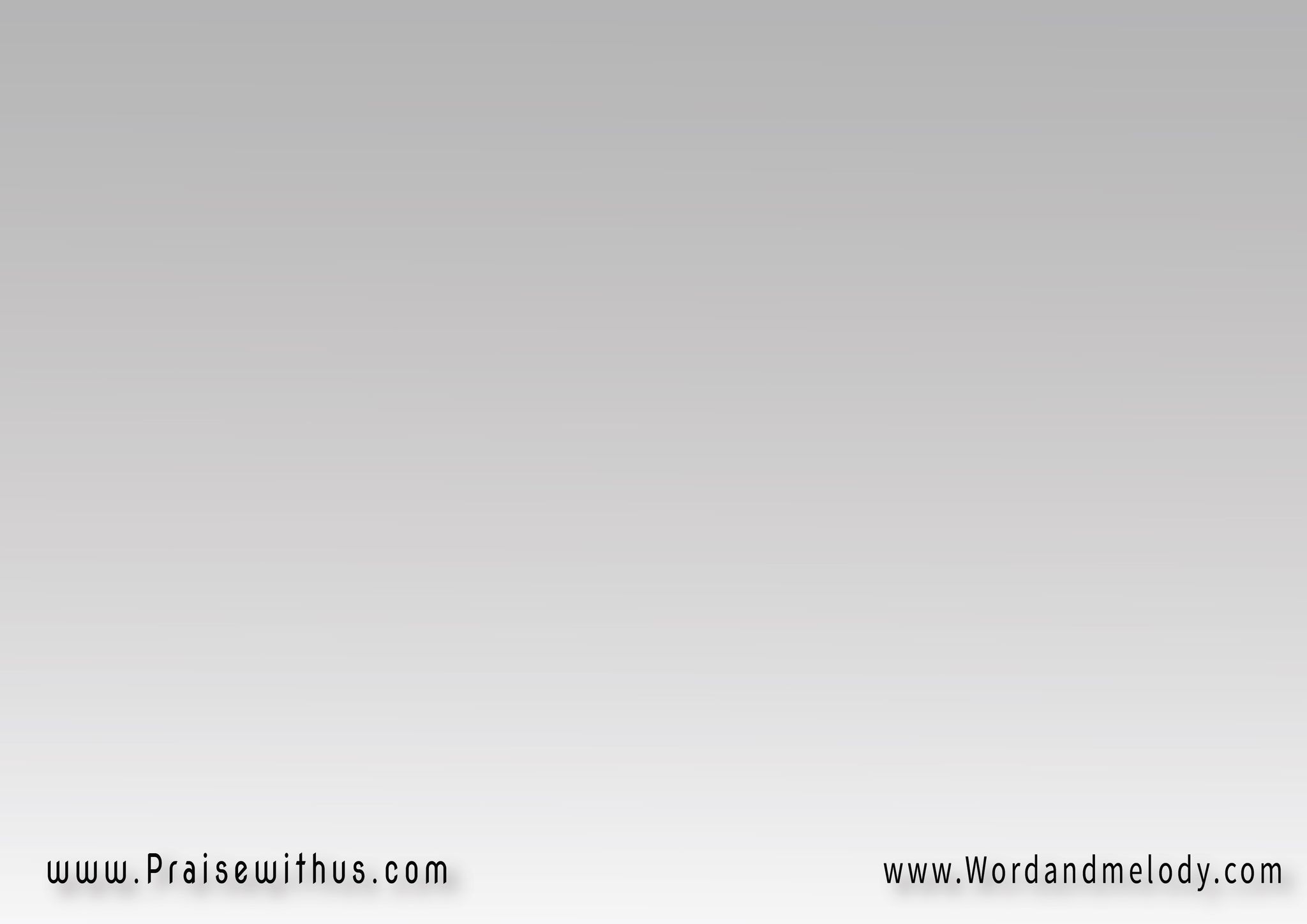 1-
(وَيَّاك بتزُول هُمُوم
بِمَرَاحِم كُل يُـــــــوموقلوب تِنهَض تِقــوم
 بتمَجِّــد مَن فَـــــدَا)2
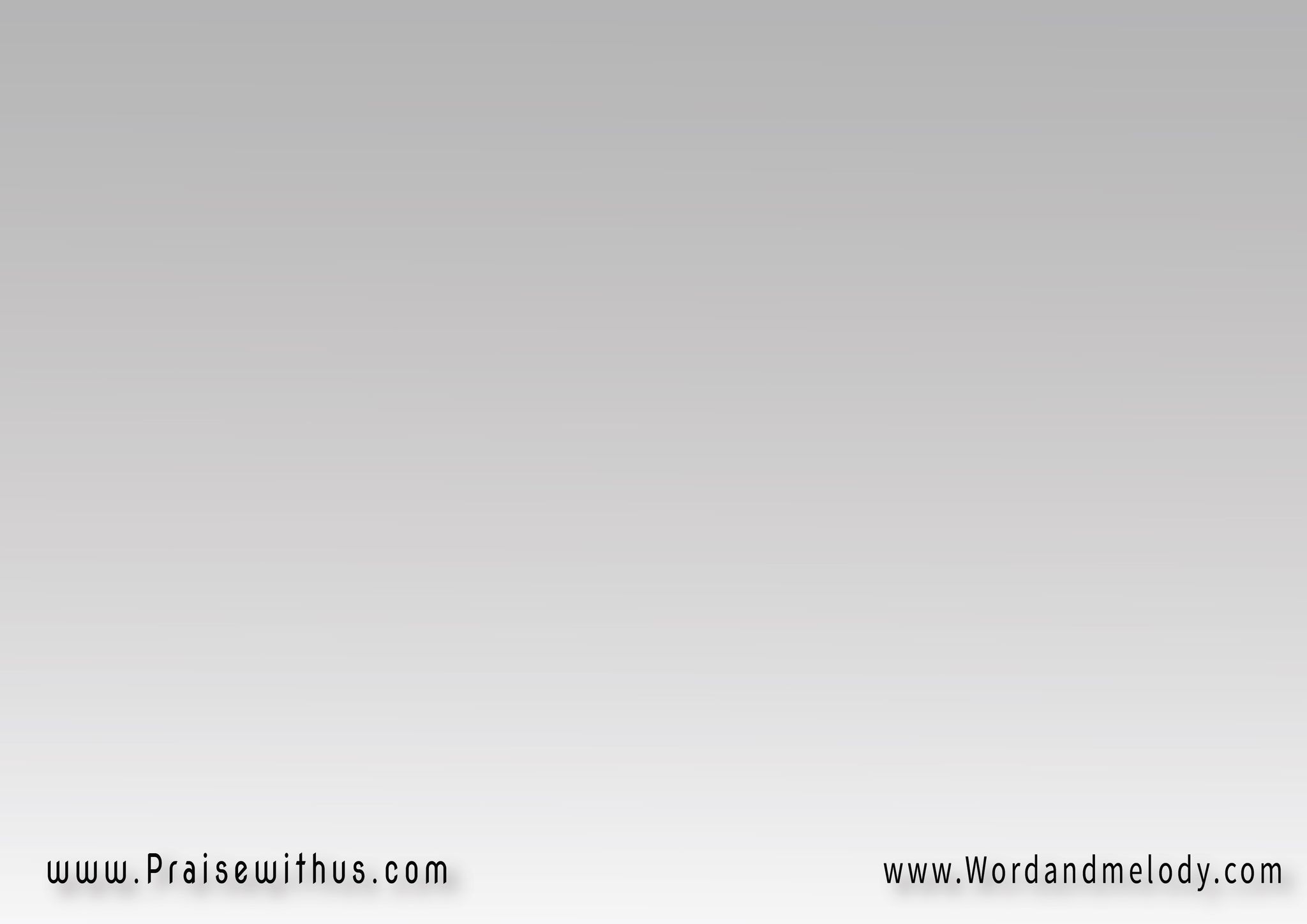 القرار:(وِهانِرفَع لِيك أيَادِينا
برَايَـات مَكتوبَة بدَمَّكووعُودك سَاكنة فِينـــا
   تِشهَـــد يــا رَب عَنَّك)2
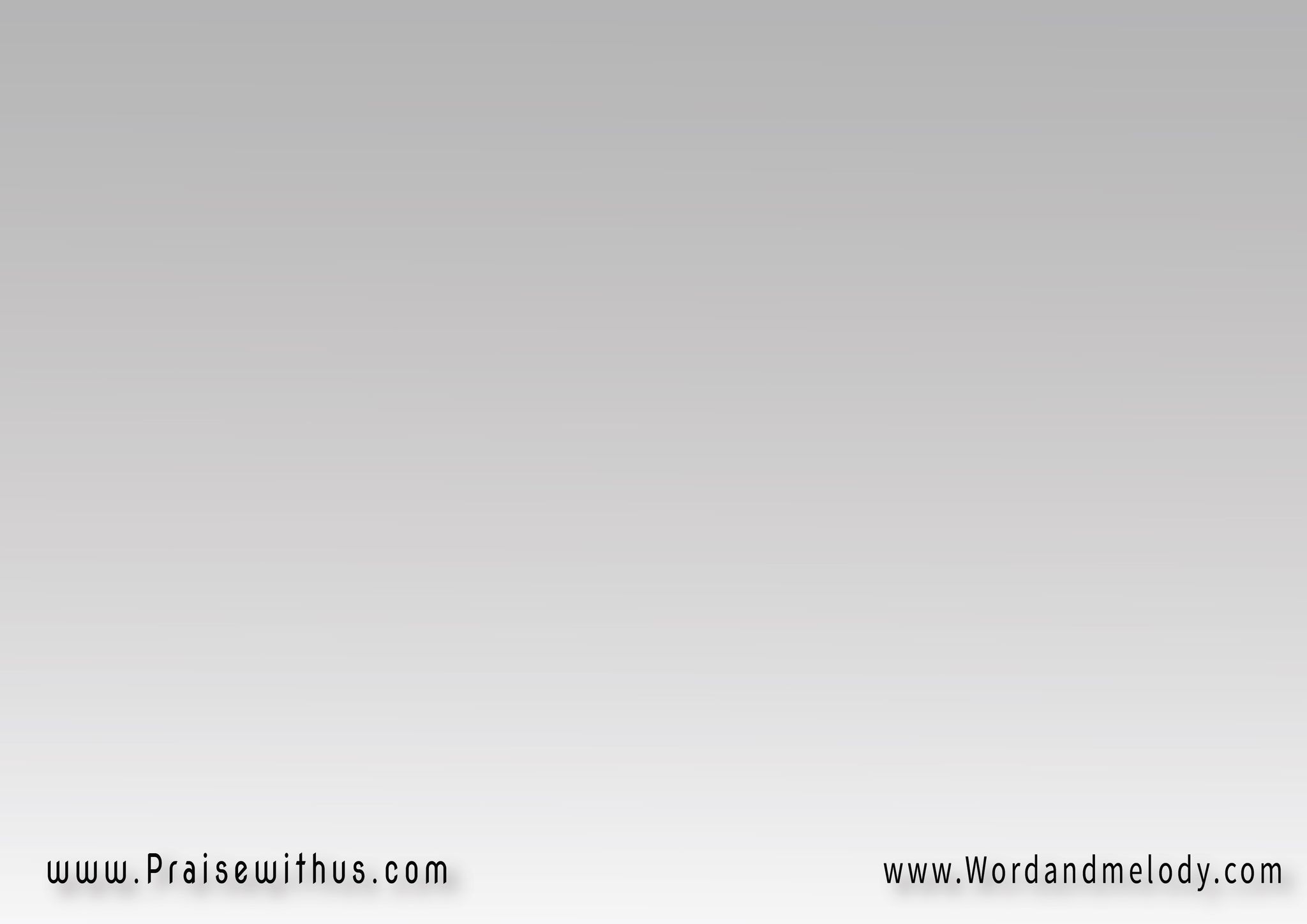 2-
(أوجَاع بترُوح بعِيد
تُترُك مَكانها نَشِيدبالفَرح وبالتَّمجيـــد
   لِمَلِكنا اللـــي شَفَى)2
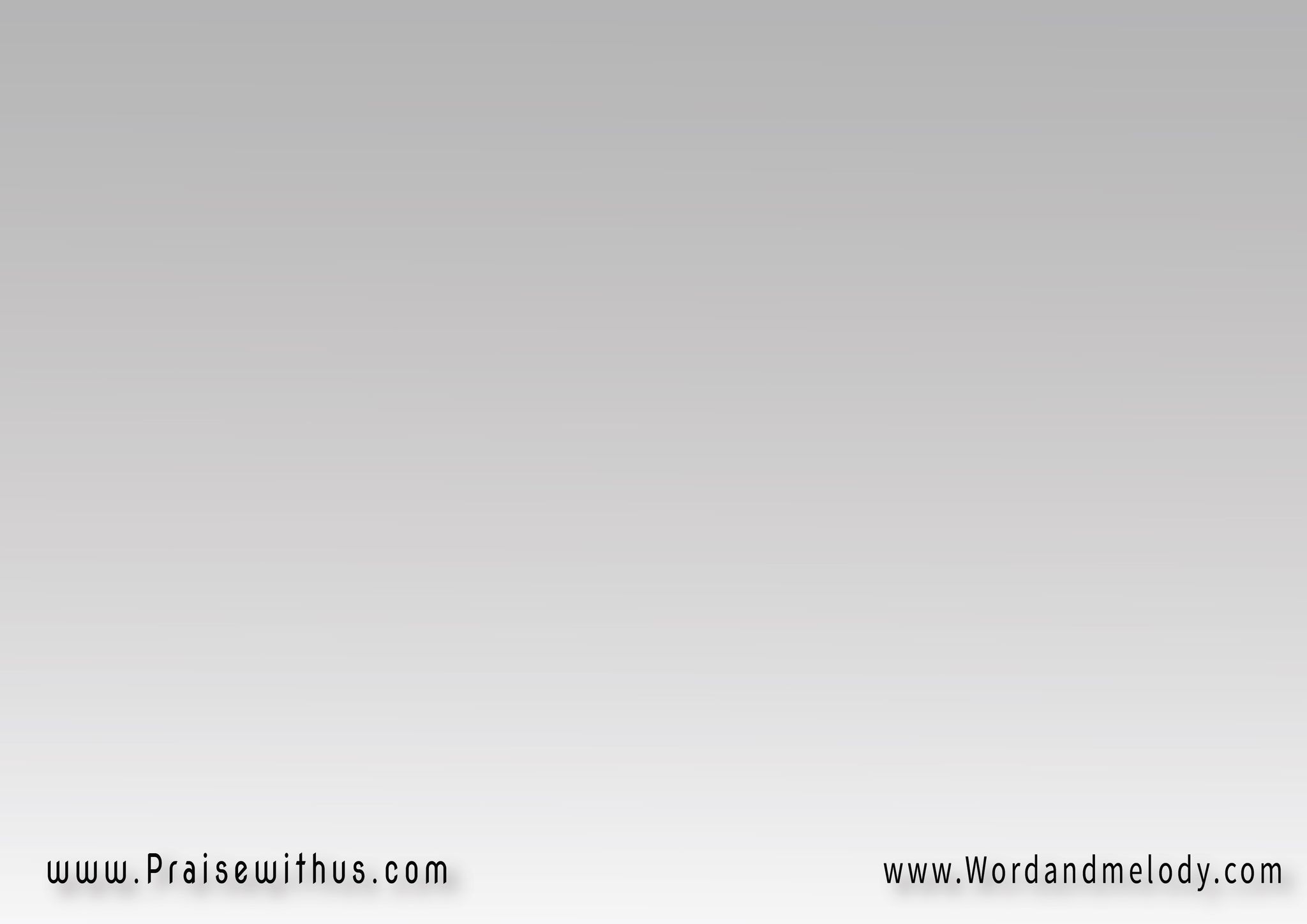 القرار:(وِهانِرفَع لِيك أيَادِينا
برَايَـات مَكتوبَة بدَمَّكووعُودك سَاكنة فِينـــا
   تِشهَـــد يــا رَب عَنَّك)2
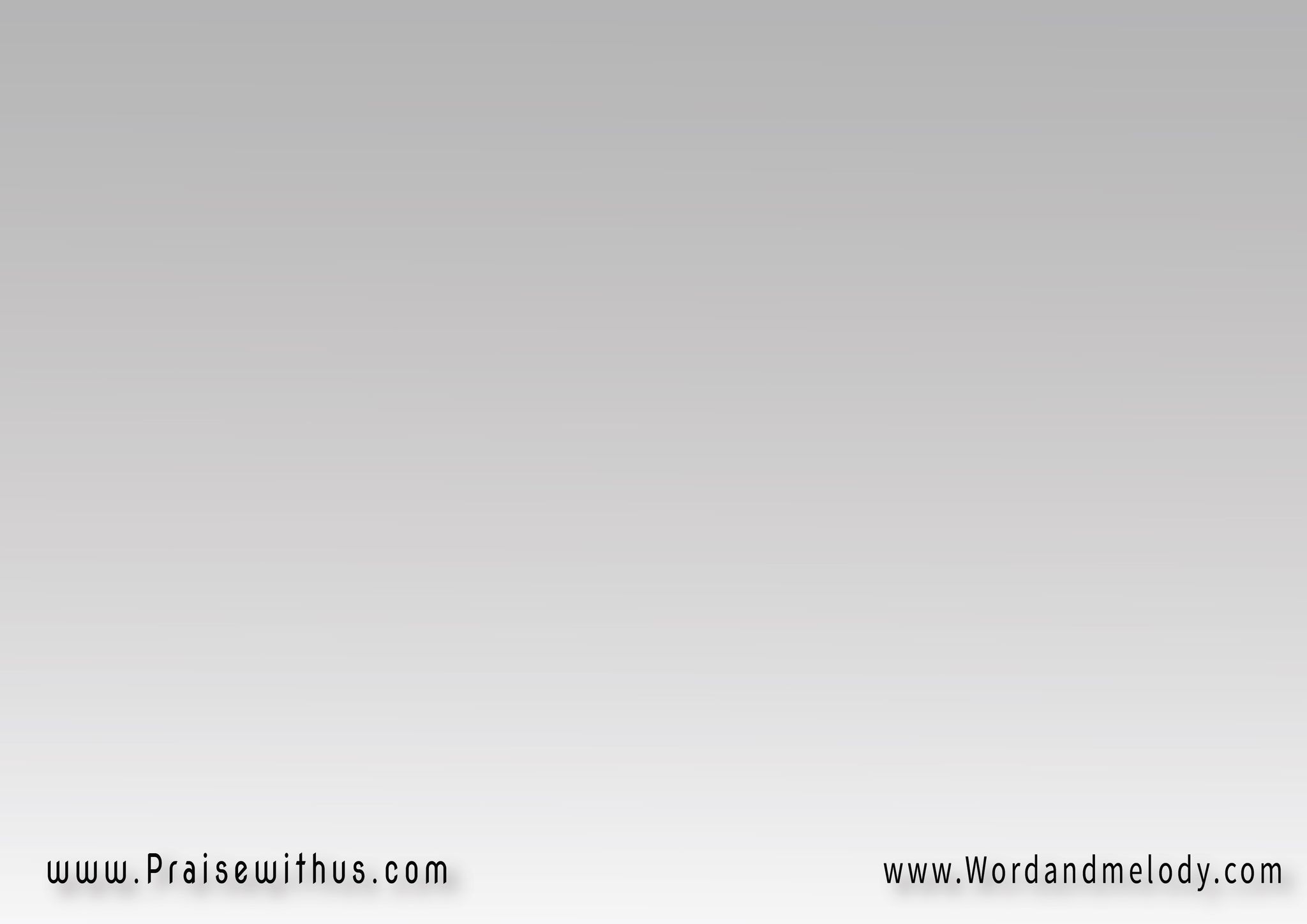 3-
(أفرَاحك بين صُعُوبَات
وِسَلامك وَسط آهَاتوِبتوهِب حُرِّيَّــــــــات
  نِهزِم بيك العِــــدَى)2
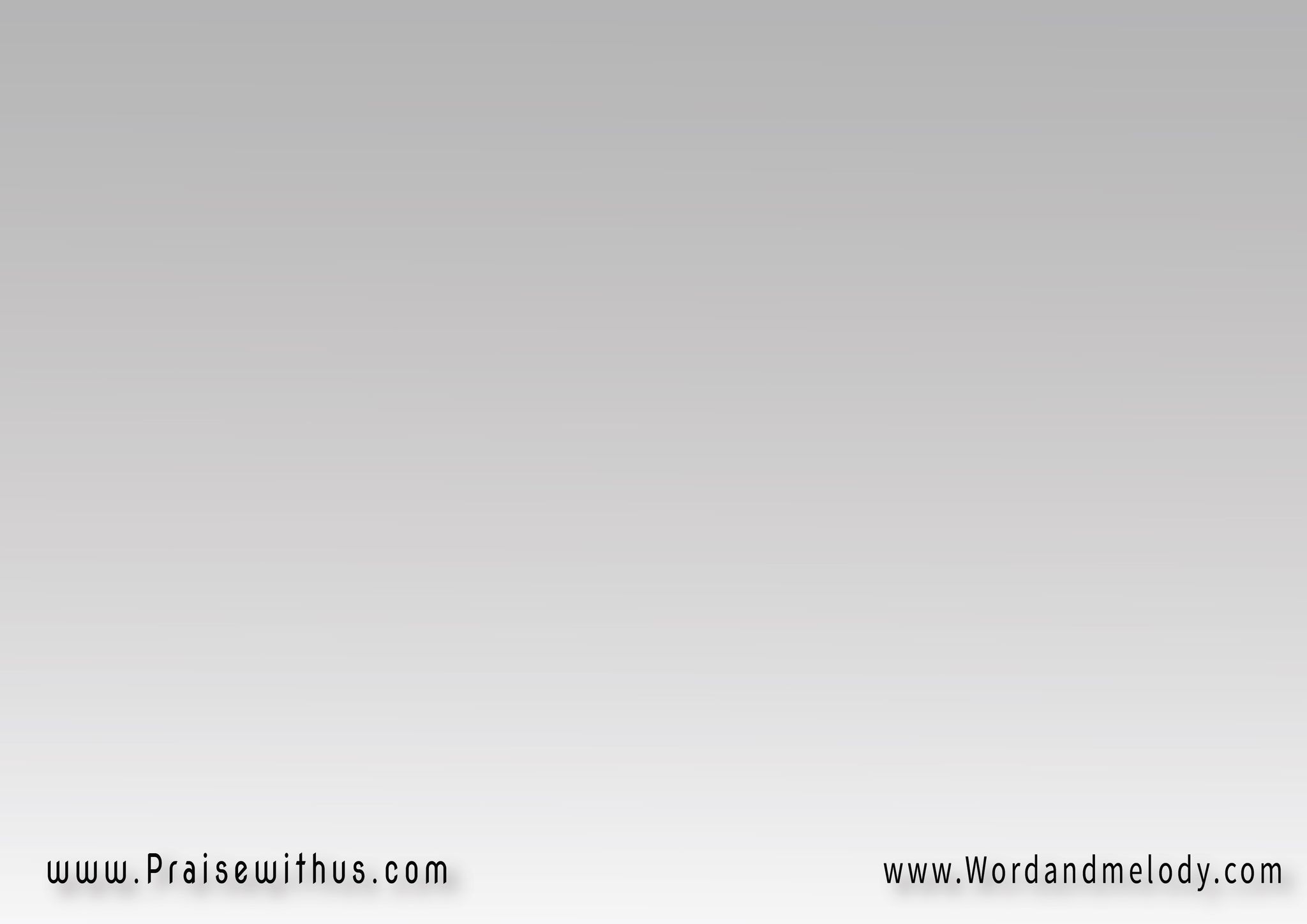 القرار:(وِهانِرفَع لِيك أيَادِينا
برَايَـات مَكتوبَة بدَمَّكووعُودك سَاكنة فِينـــا
   تِشهَـــد يــا رَب عَنَّك)2
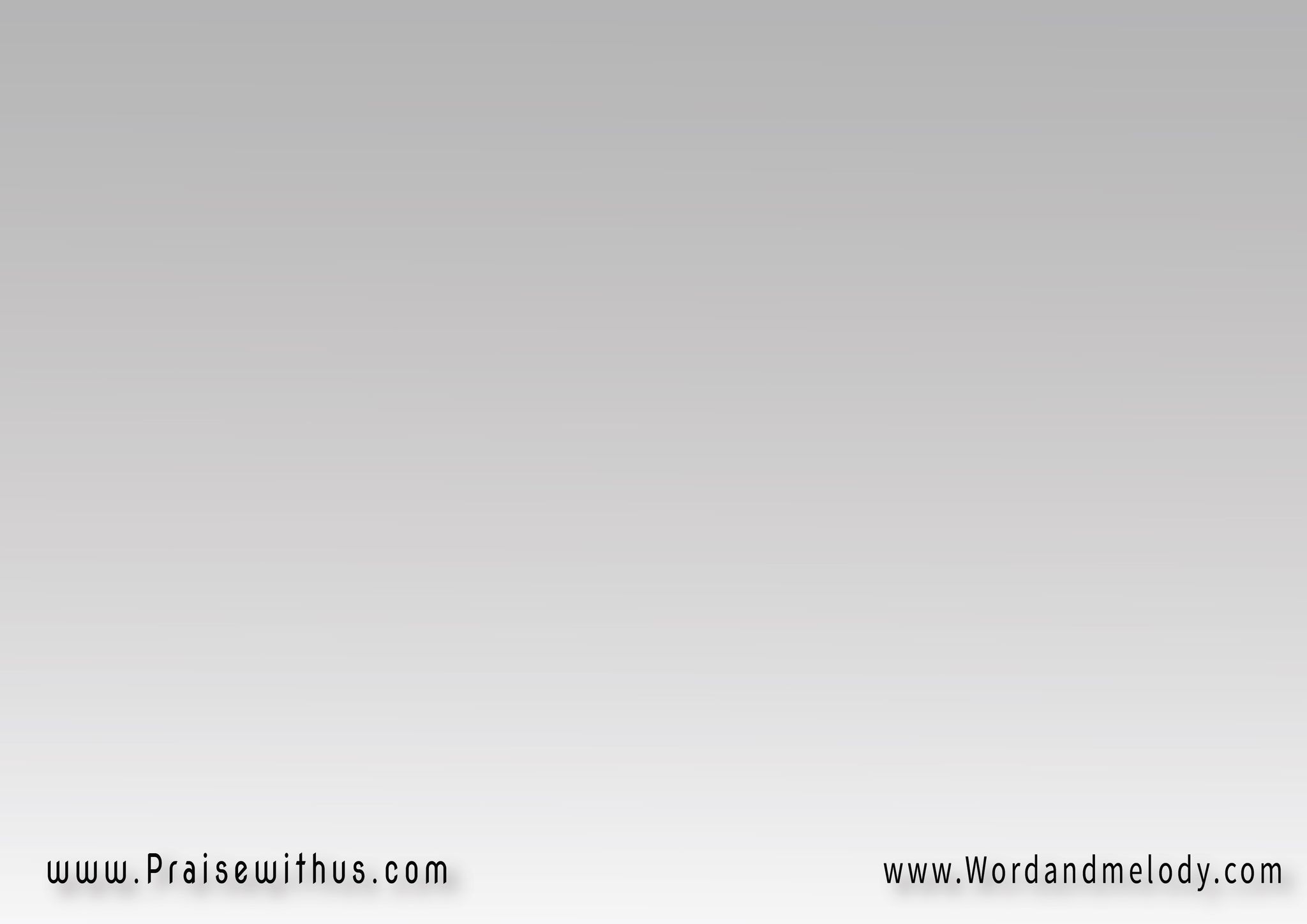 4-
(حُبَّك في العُمر أمَــانوَعدك في الضِّيق سُلطاننِهتِف بإلَــــه حَنَّـــــــان   
عَلى طول المَـــــــدَى)2
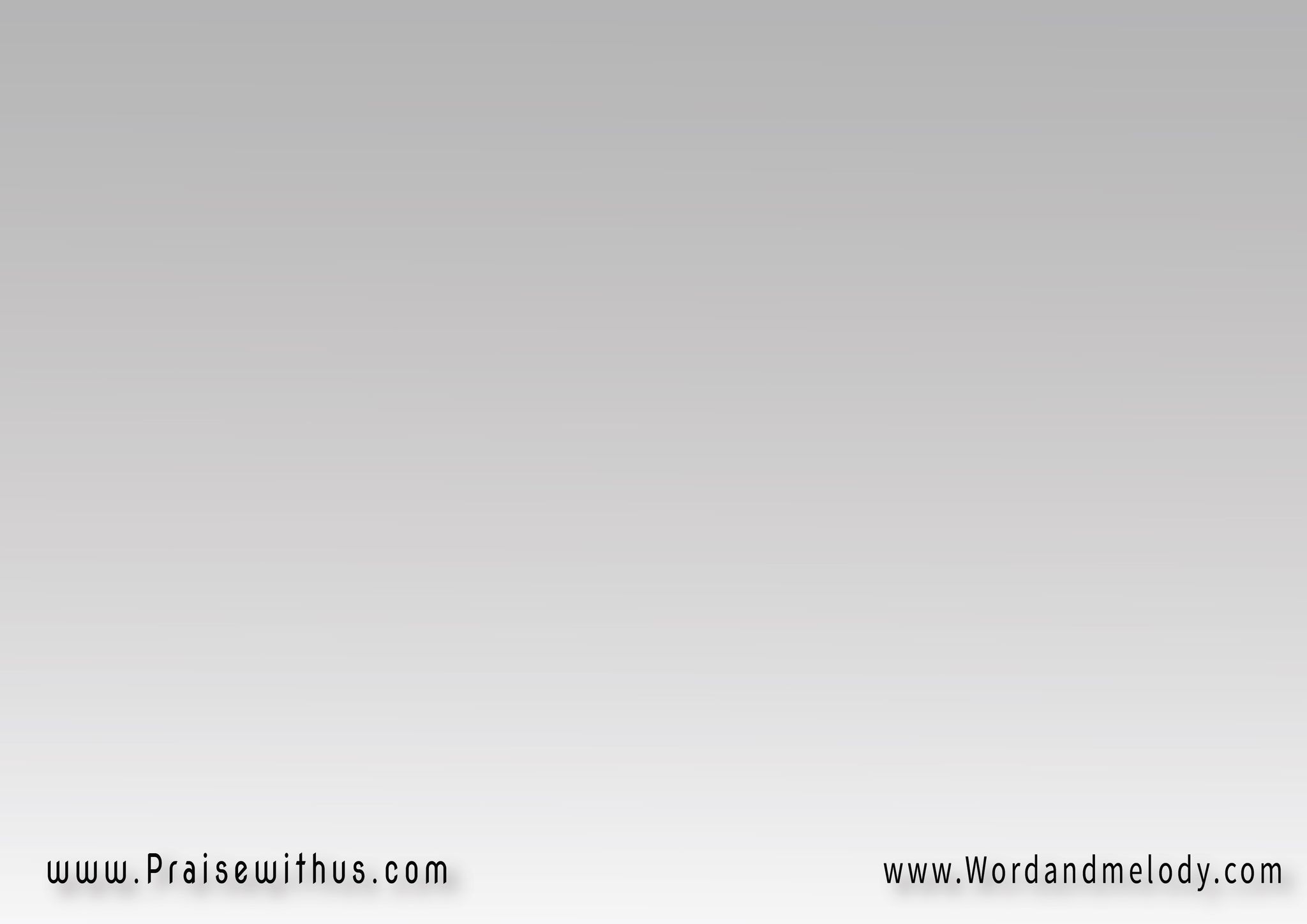 القرار:(وِهانِرفَع لِيك أيَادِينا
برَايَـات مَكتوبَة بدَمَّكووعُودك سَاكنة فِينـــا
   تِشهَـــد يــا رَب عَنَّك)2
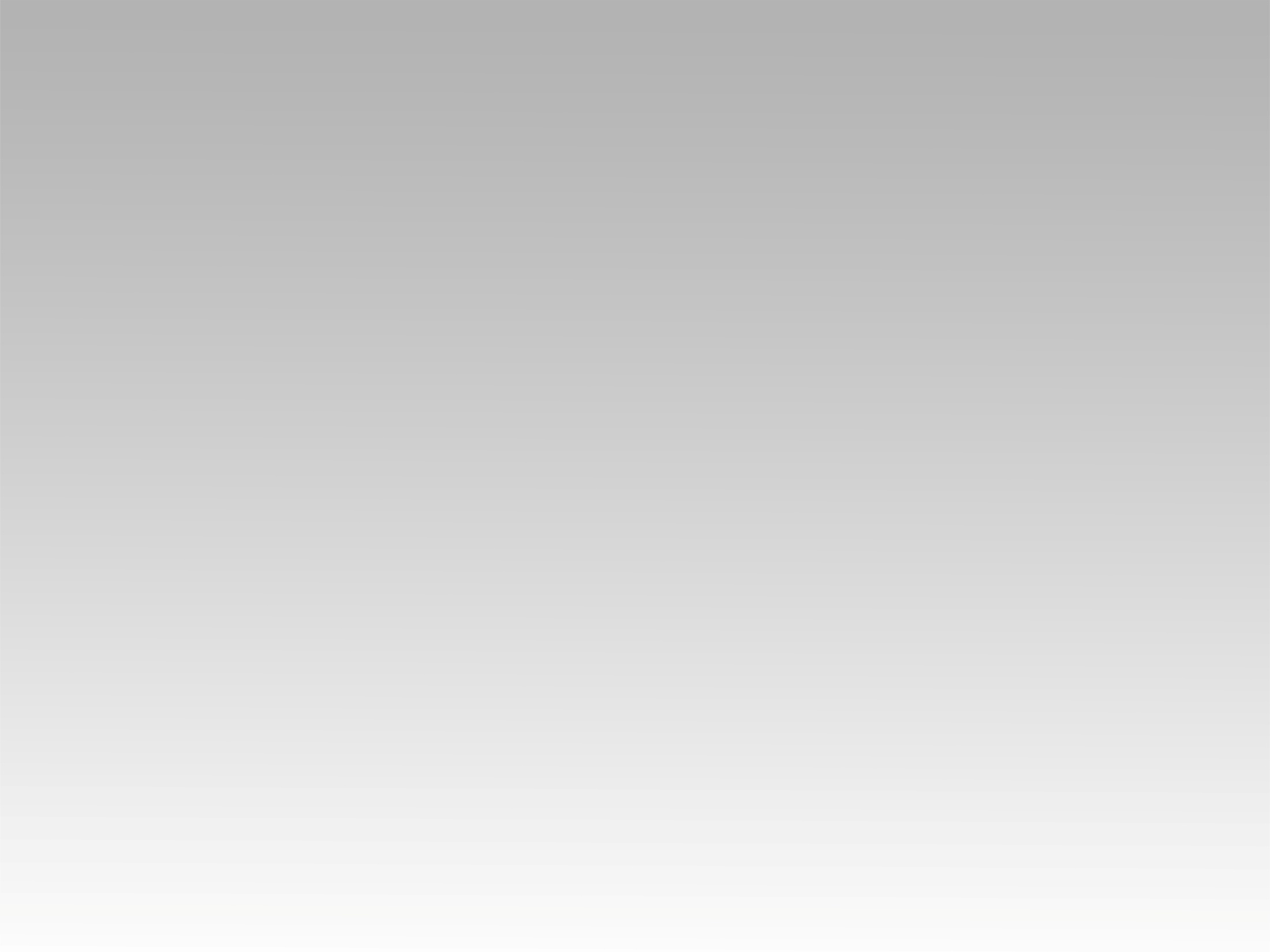 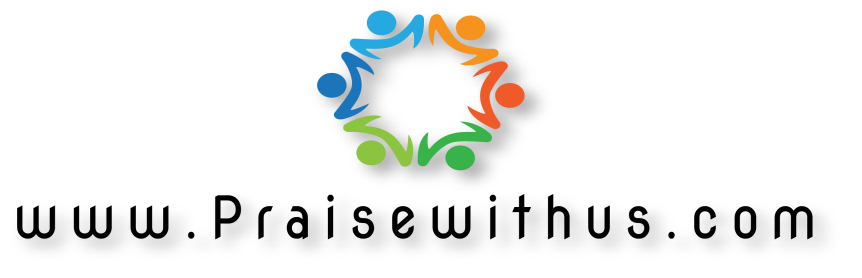